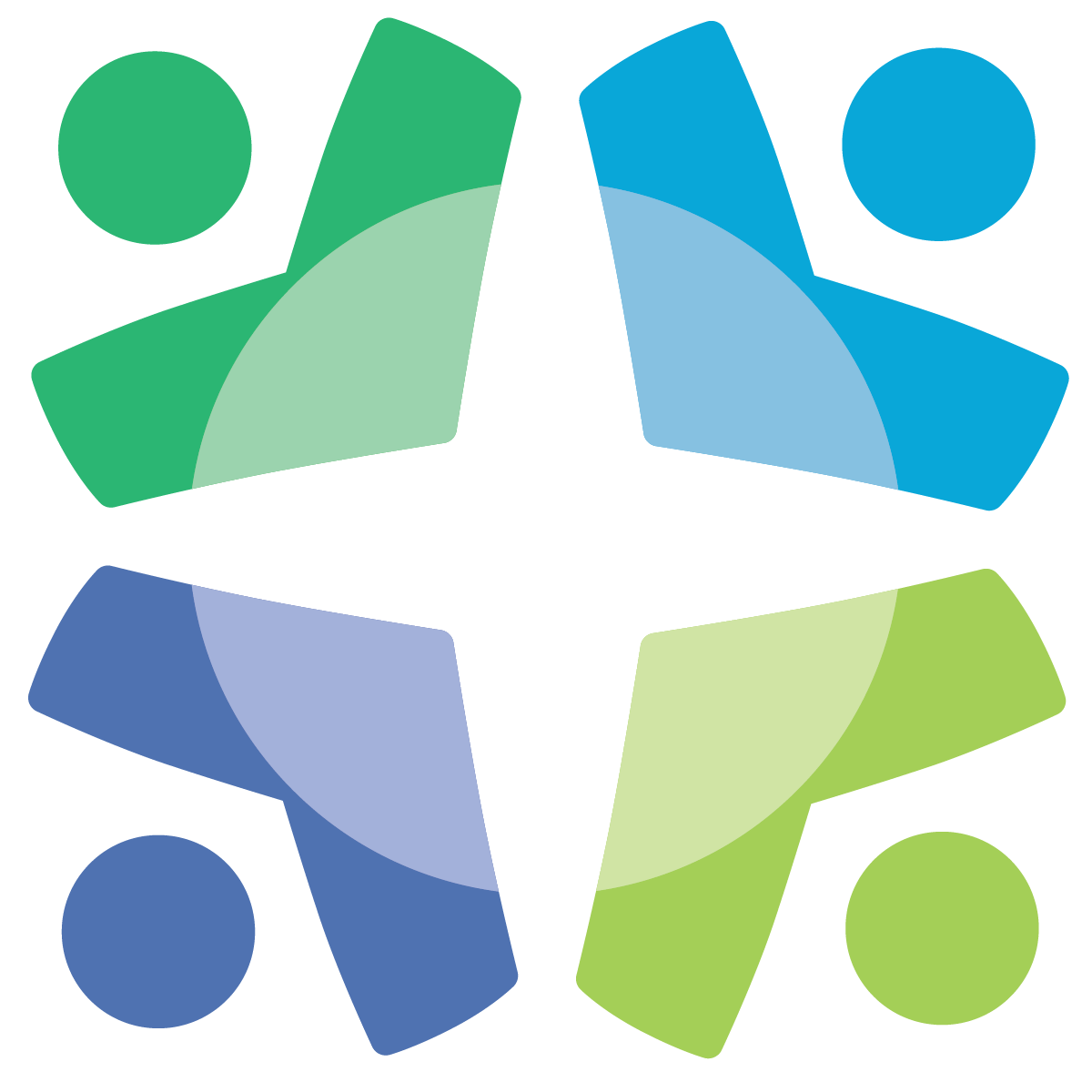 Mental Health Professional Licensing  Study
Office of Professional Regulation
https://sos.vermont.gov/opr/regulatory/regulatory-review/mental-health-licensing-study/
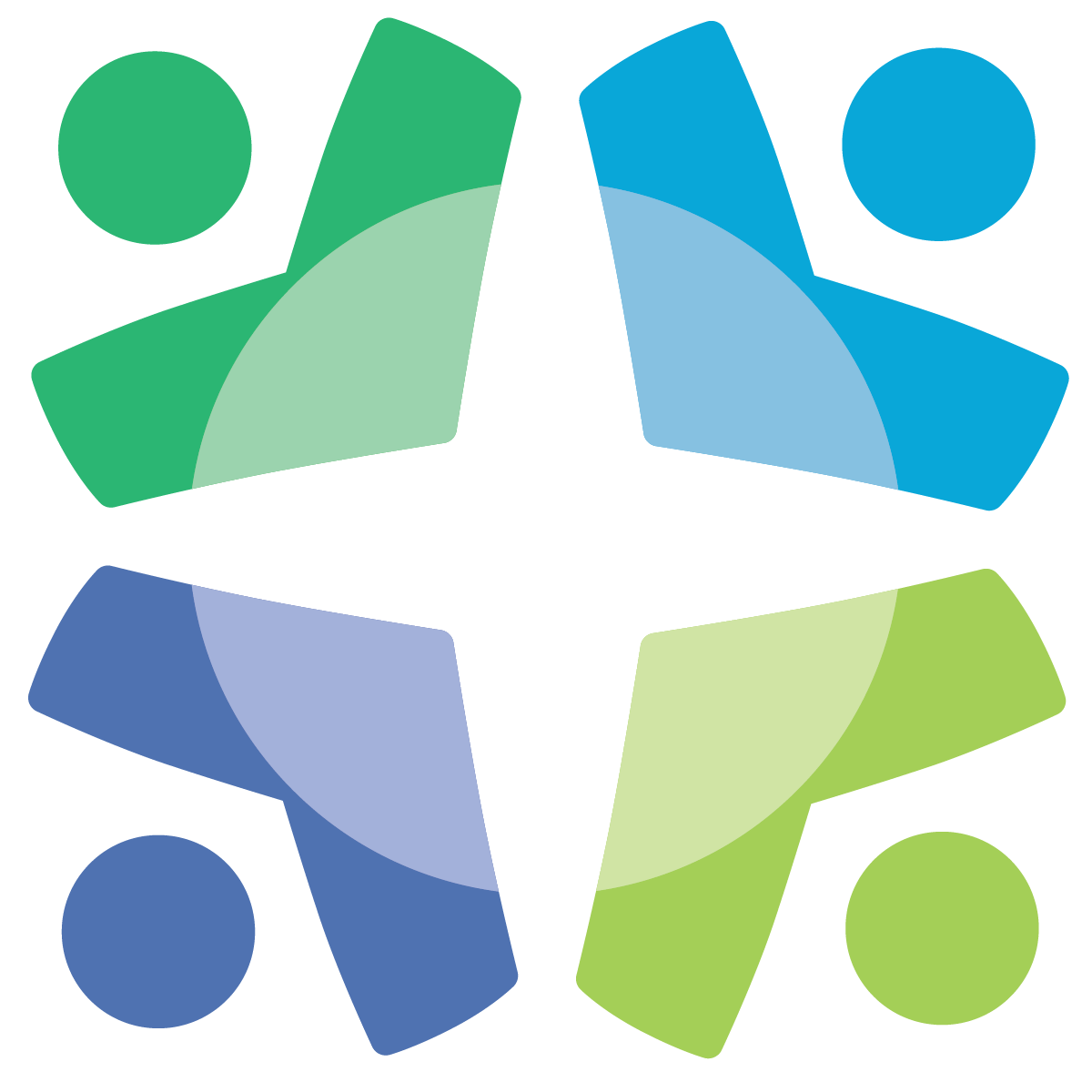 The Office of Professional Regulation shall conduct a study on: 
The possibility of streamlining the licensure of mental health professionals 
Whether additional regulation of supervisors for professionals-in-training is necessary
The barriers to entry into mental health professions for marginalized groups


OPR shall submit findings and recommendations on or before December 15, 2024.
ACT 117 of 2022
Available here: Section 8 (page 8)
Streamlining Licensure
Stakeholders are asked to consider ways to improve administration, efficiency, and access, while still protecting the public.
Act 117 specifically requires a review of the feasibility of creating one mental health professional license with endorsements for specific mental health professions.
Other possibilities for streamlining the licensing process will be considered
e.g., the feasibility of a single mental health licensing board for all mental health professions at OPR
LCMHC
MFT
LICSW
M.A. Psych
ABA
ADC
LMSW
PhD Psych
LADC
PSYA
Items for review: 

Overlapping scopes between professions
Use of the Roster across professions
Voluntary certifications for modalities
Review of 	qualifications and pathways to licensure
Endorsement and substantial equivalency
And more!
Streamlining Licensure
Act 117 mandates a review of the following:
The potential limits on areas of mental health work a supervisor may supervise based on the supervisor’s own work experience and education.
The rate or fee a supervisor may charge for providing supervision.
The number of supervisees assigned to one supervisor.
Additional considerations include:
Barriers finding supervisors
Training for supervision
Reimbursement for supervised practice
Implications for mobility
Training in specialties
Agreements between supervisors and supervisees
Risks to the public
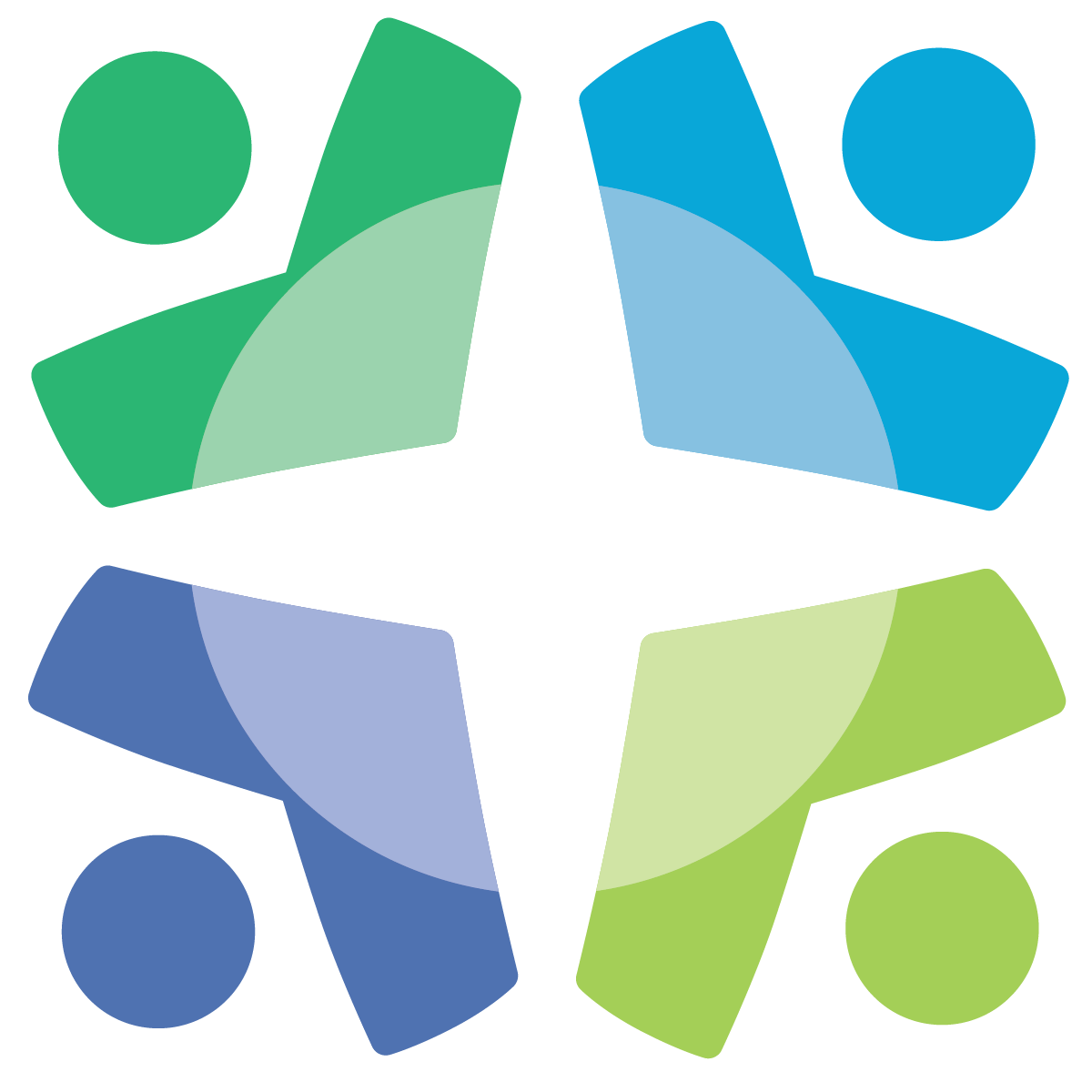 Supervisor regulations
Barriers to entry for Underrepresented Communities
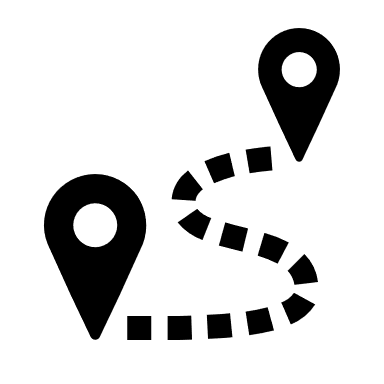 Act 117 mandates a review of barriers to entry for the following individuals:
Black, Indigenous, or Persons of Color (BIPOC) 
Refugees and New Americans
LGBTQIA+ individuals
Individuals with low income
Individuals with disabilities
Those individuals with lived mental health and substance use experience entering mental health professions regulated by the Office of Professional Regulation
Barriers to entry for Underrepresented Communities
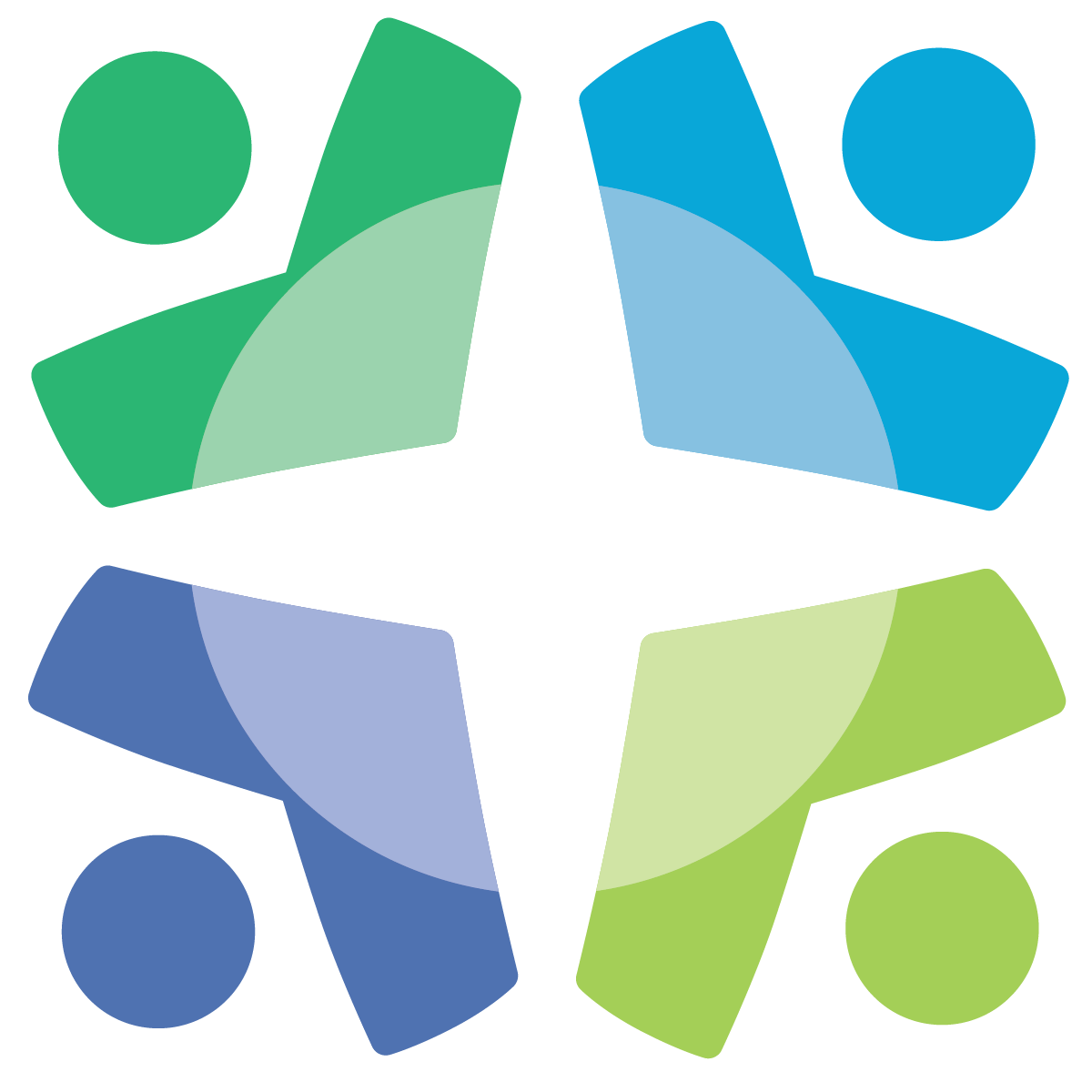 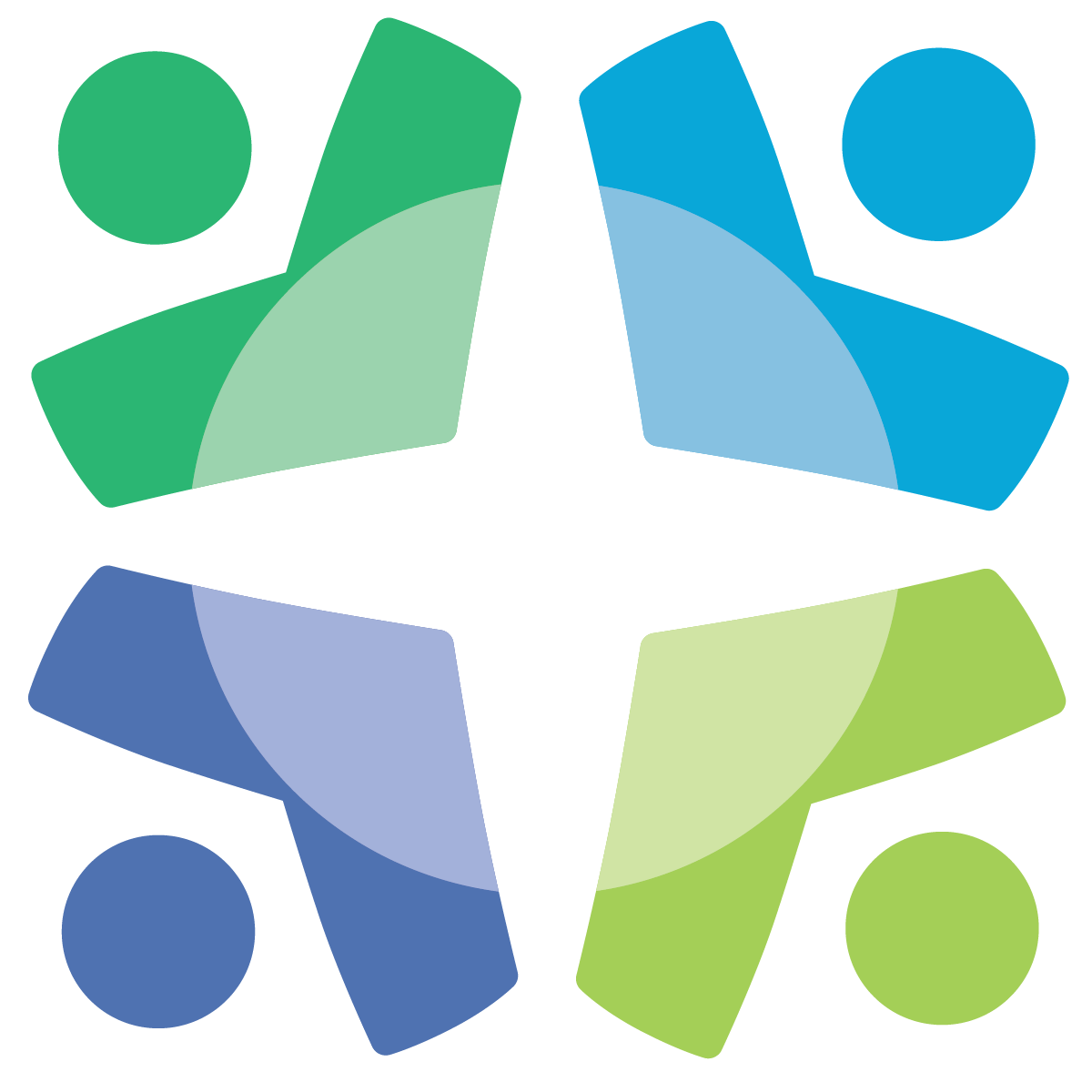 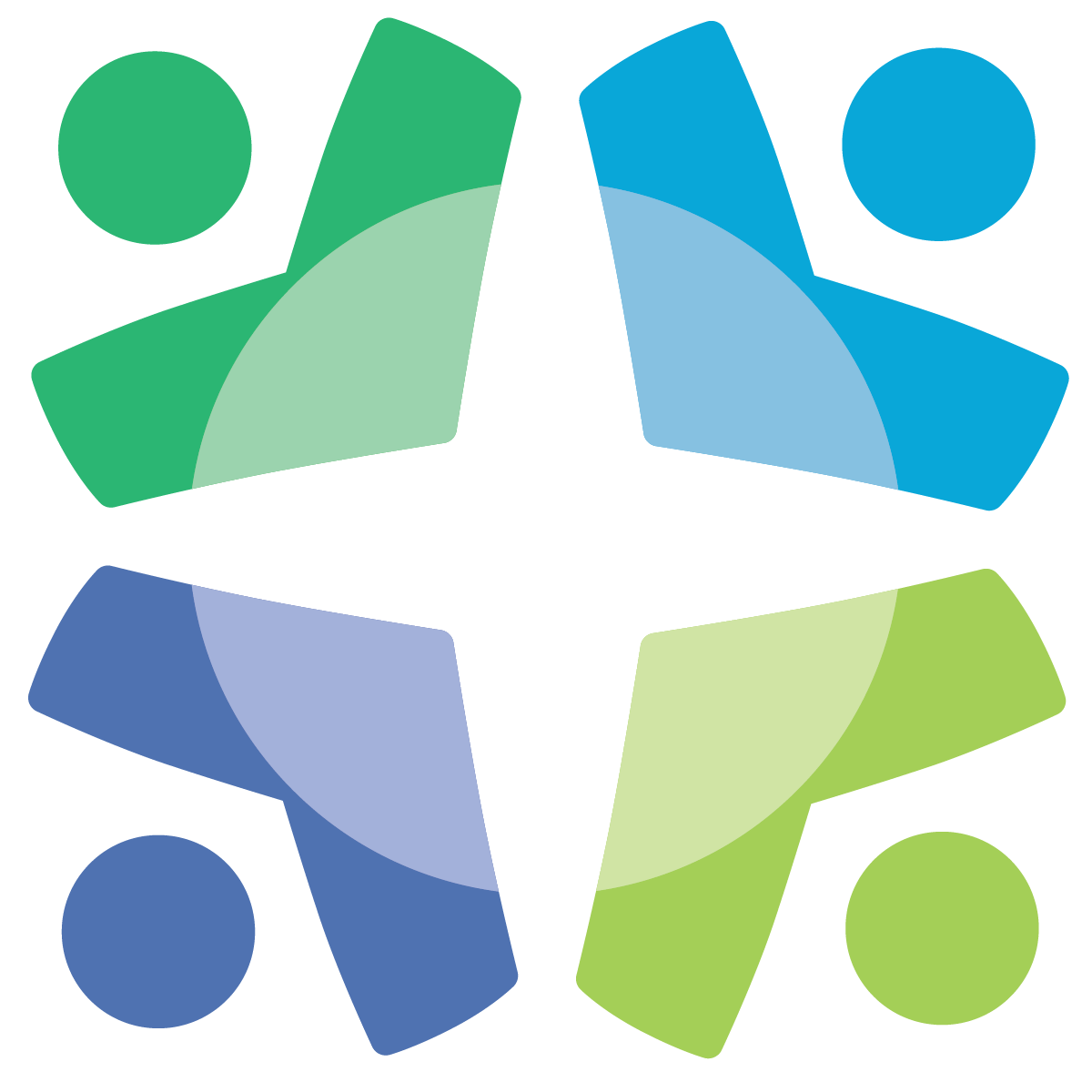 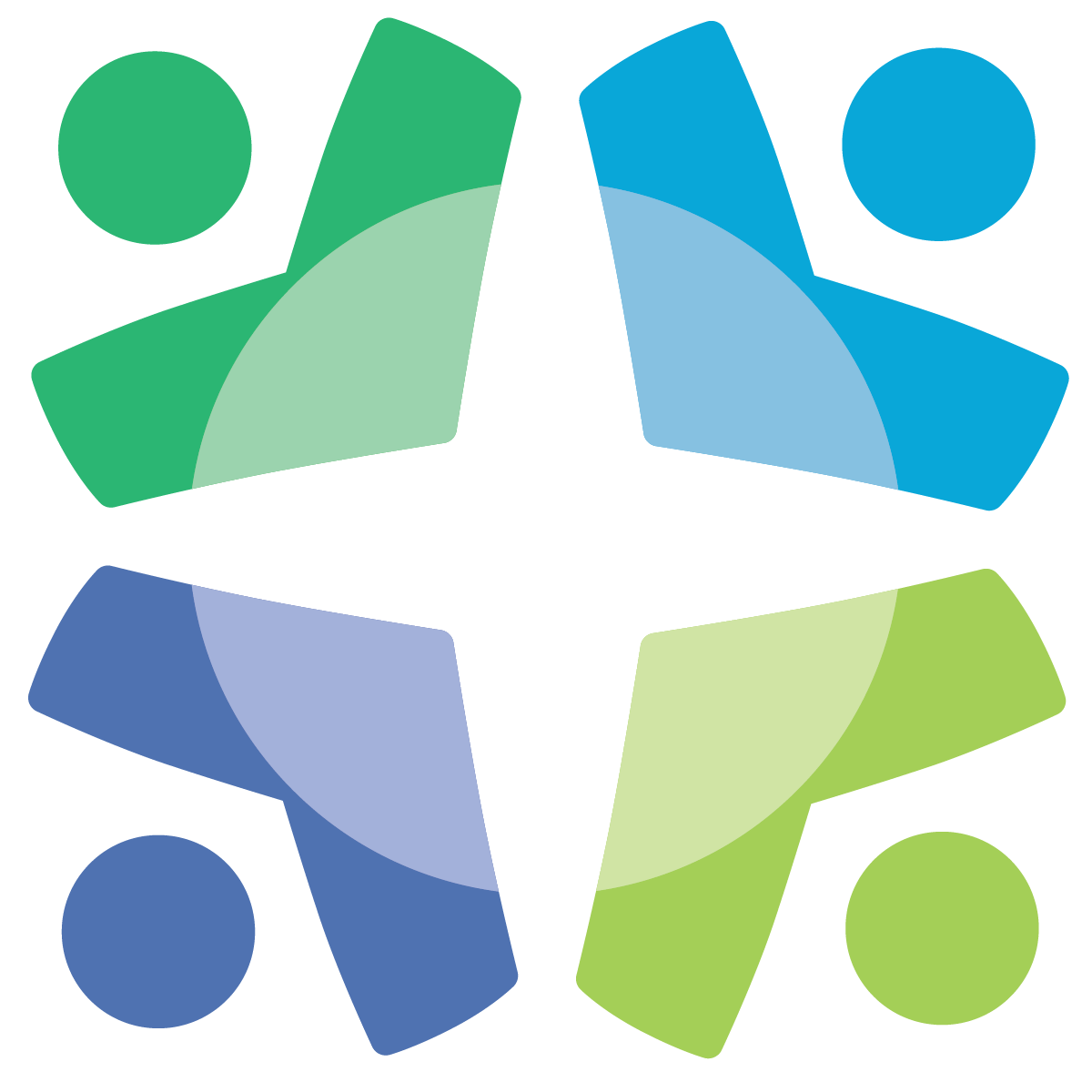 OPR shall seek input from the following groups: 
Representatives of each mental health care profession associated with the office of professional regulation;
The commissioner of mental health or designee; 
The chair of the health equity advisory commission;
Representatives of mental health care professional organizations and Vermont Care Partners;
Representatives of health insurers;
Individuals in mental health care professions or seeking to enter mental health care professions, selected by AALV, inc., the Vermont Commission on Native American Affairs, the Vermont Center for Independent Living, and Outright Vermont;
Other interested stakeholders, including individuals from diverse backgrounds to represent the interests of BIPOC communities and other historically underrepresented populations in mental health care professions.
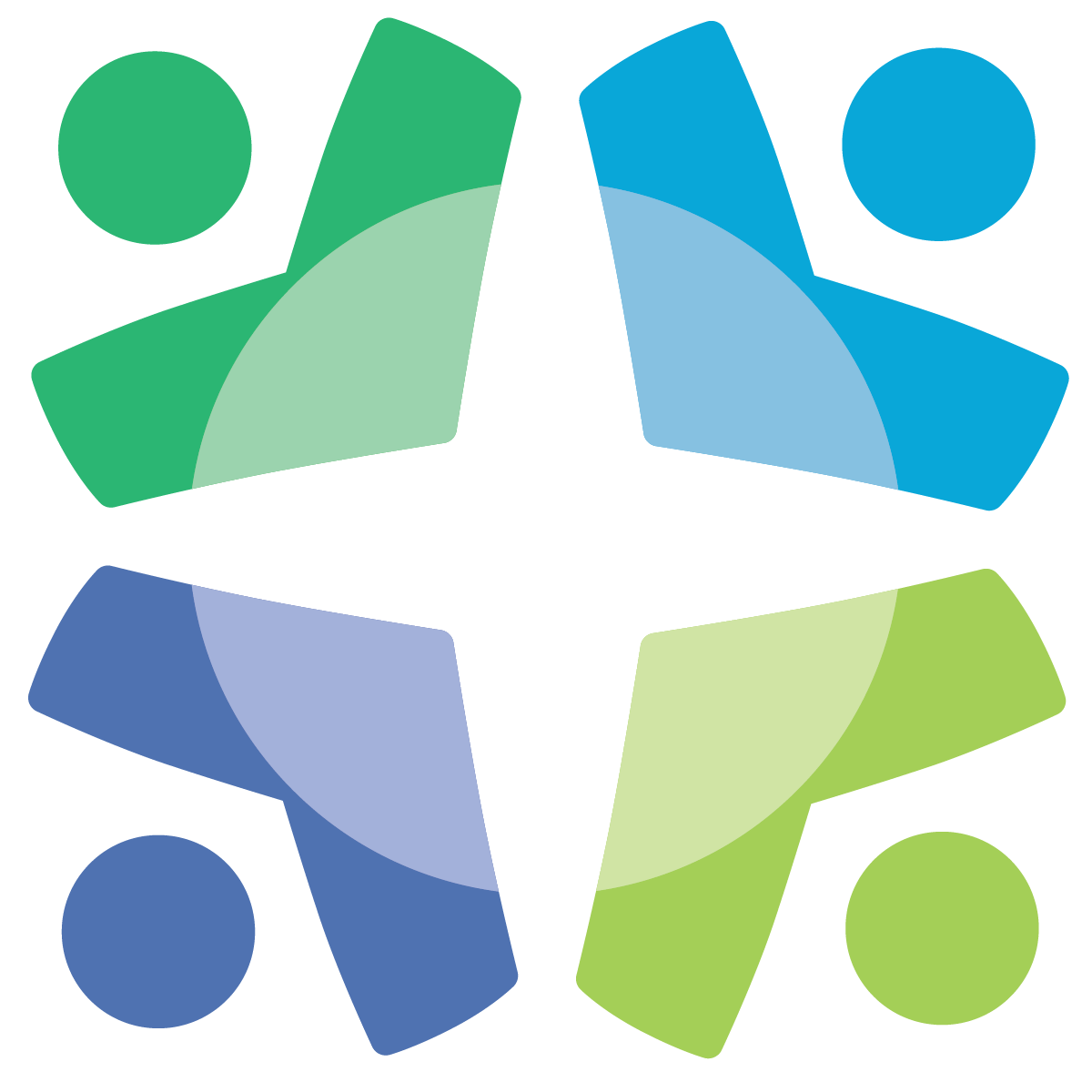 Stakeholder Input
Mental Health Professional Licensing Report

OPR will use this study’s findings for a report to the legislature.

Each subcommittee will research, discuss, and draft policy recommendations to the larger body. 

The whole study group will meet once a month to review and discuss recent subcommittee activity and recommendations. 

OPR will provide subcommittees with a general template to standardize the policy recommendations’ format for an easy translation into the final legislative report.
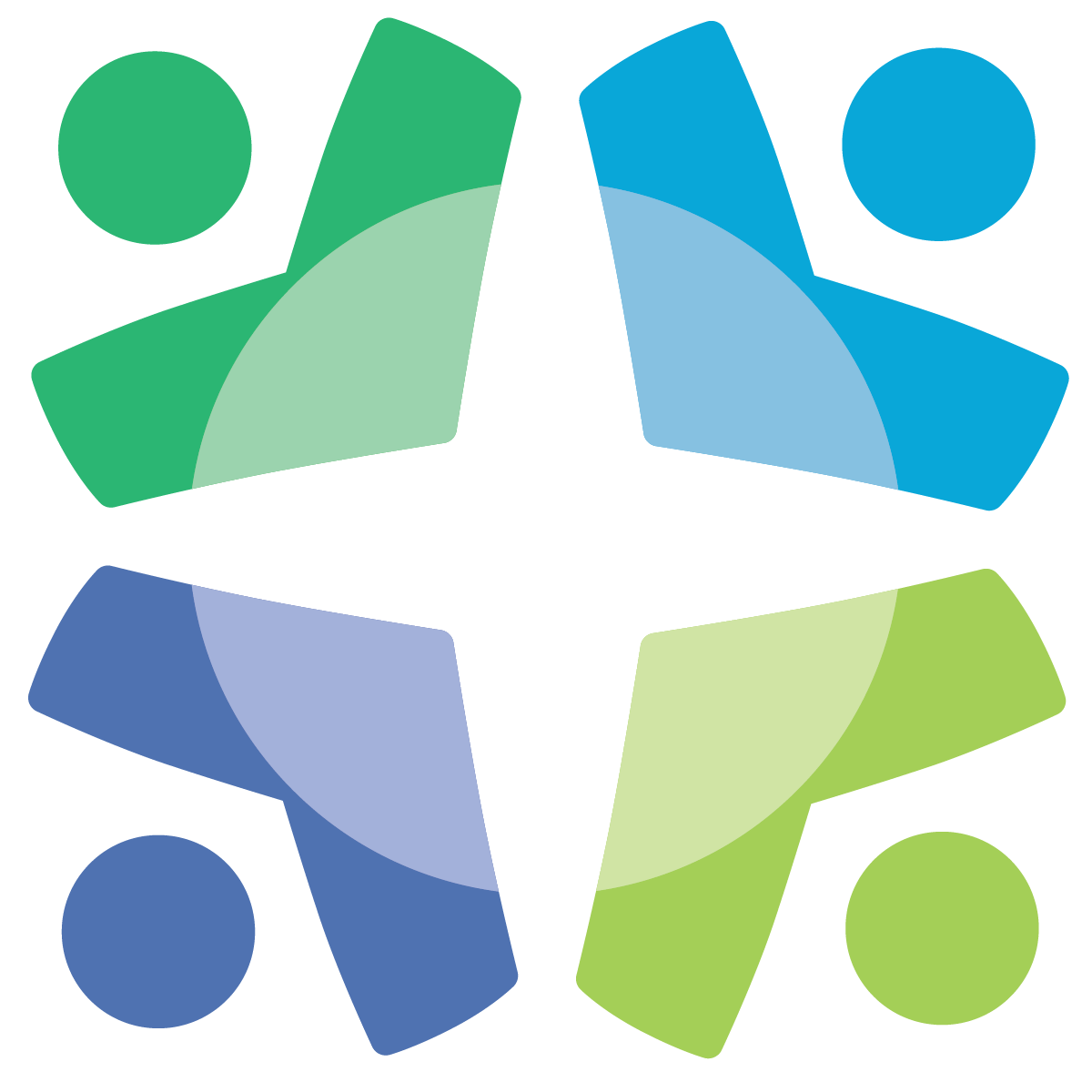 Legislative report
Next Steps
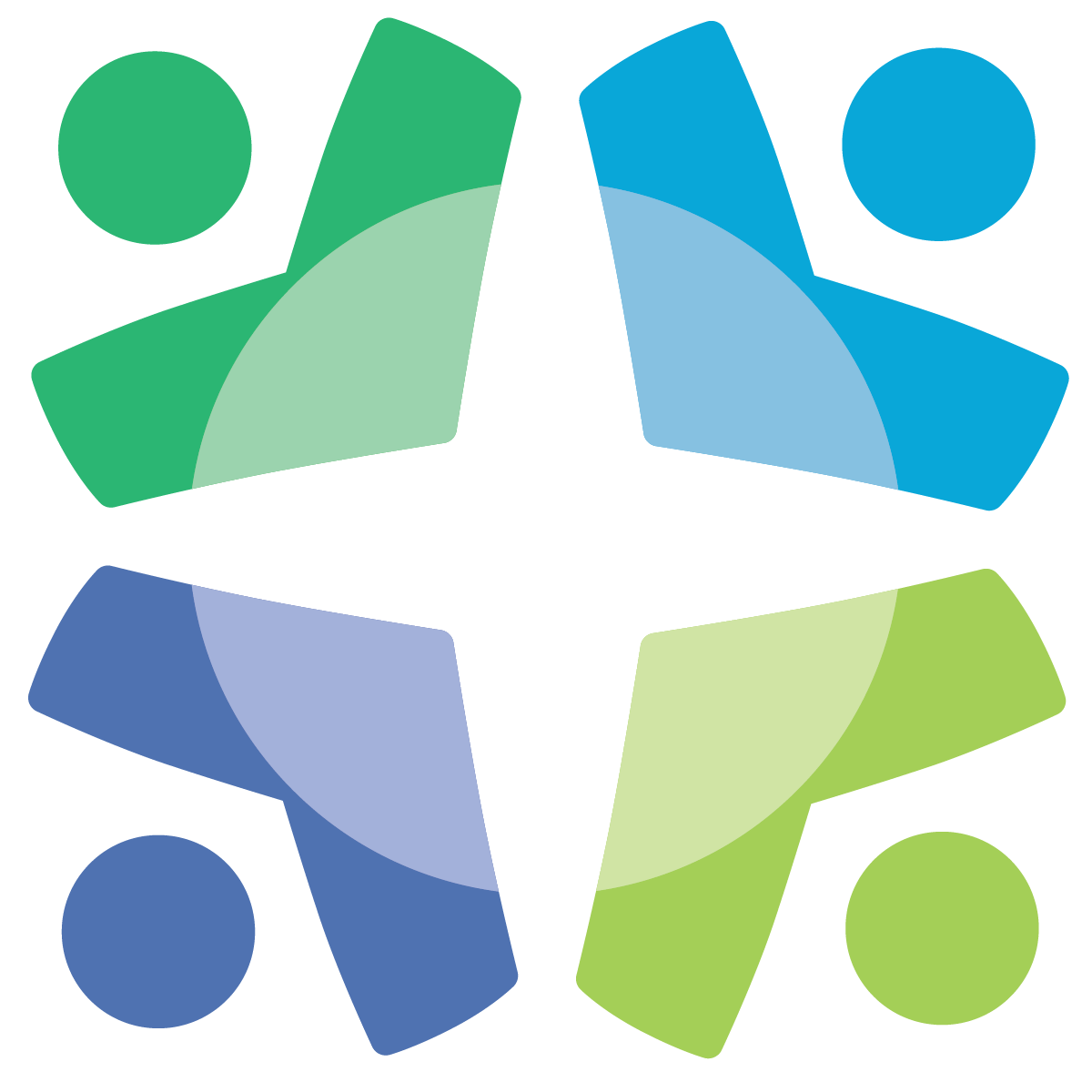 Professional Licensing Study Q & A 
Organizing Subcommittees:
Study members will organize subcommittees by topic
Subcommittees will meet at least once per month to share resources and continue policy discussions 
Subcommittees will be responsible for drafting and presenting policy recommendations to the larger group

Study group meets monthly on the 3rd Monday at 2:00pm
Next meeting is October 16th